ИНВЕСТИЦИОННОЕ ПРЕДЛОЖЕНИЕ
СОЗДАНИЕ ОЗДОРОВИТЕЛЬНОГО КОМПЛЕКСА НА БАЗЕ САНАТОРИЯ «СОСНОВАЯ РОЩА»
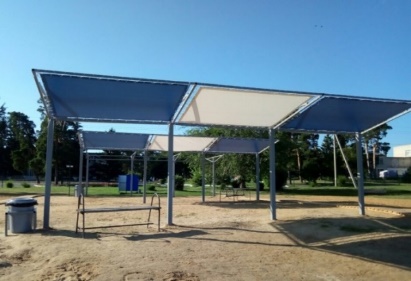 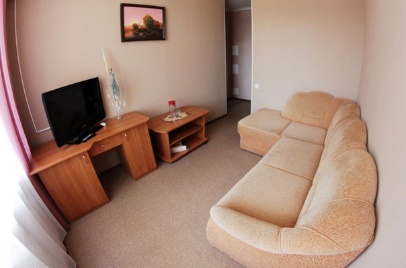 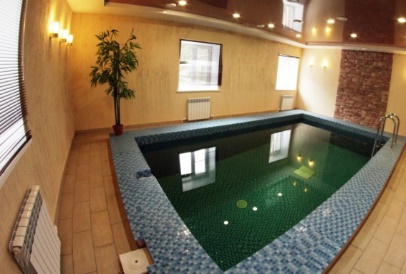 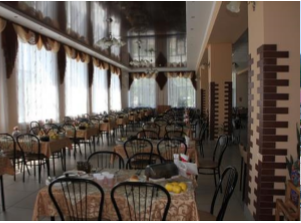 Объем инвестиций
125,0 млн. руб.
Срок окупаемости
5 лет
Суть проекта – Организация оздоровительного комплекса
Координаты 
инвестиционной площадки
Курганская область, Звериноголовский район, в 150 км от г. Кургана
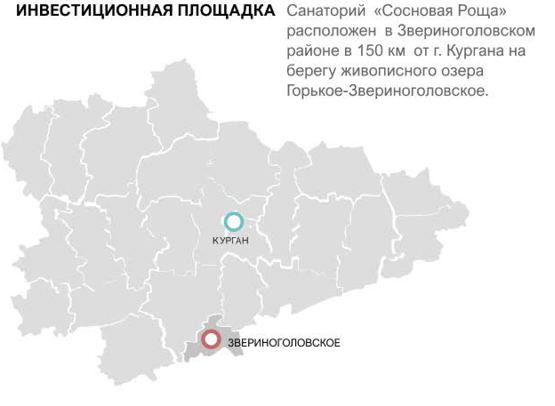 ЭКОНОМИЧЕСКИЕ ПРЕДПОСЫЛКИ
Объем туристического потока в среднем составляет более 150 тыс. человека в год. 
К 2025 году планируется увеличение   туристического потока свыше 30 %. 
среднеминерализованные, среднесульфидные, высокозольные сапропелевые грязи с минерализацией 30 г/л ;
рапа озера (сульфатно-хлоридного магниево-натриевого типа с минерализацией 18,35 г/л) богата микроэлементами: бром, йод, бор, железо, калий, кальций, хлор;
минерализация грязевого раствора 21 г/л.
ХАРАКТЕРИСТИКА ОЗ. МЕДВЕЖЬЕ
ГОСУДАРСТВЕННАЯ ПОДДЕРЖКА
Предоставление земельного участка в аренду без проведения торгов в целях реализации масштабных инвестиционных проектов с последующим правом выкупа;  
льготное кредитование до 5 млн.руб. под 0,1% годовых.
Грантовая поддержка до 50% затрат на приобретение инвентаря и строительство объектов туризма 
Поручительства по банковским кредитам, 50 % от суммы кредита, но не более 17,5 млн. руб.;
Субсидирование лизинга оборудования до 15%
Возмещение 50% затрат на создание инфраструктуры (в рамках реализации Постановлений Правительства РФ от 19.10.20 г. № 1704 и от 15.03.16 № 194).
ИНФРАСТРУКТУРА:
три жилых корпуса на 526 койко-мест;
столовая, кафе;
лечебный корпус;
библиотека;
спортивные игровые площадки;
баня-сауна;
косметологический кабинет;
оборудованный пляж;
тренажерный зал.
СВОДНАЯ ИНФОРМАЦИЯ К ИНВЕСТИЦИОННОМУ ПРЕДЛОЖЕНИЮ
СОЗДАНИЕ ОЗДОРОВИТЕЛЬНОГО КОМПЛЕКСА НА БАЗЕ  САНАТОРИЯ «СОСНОВАЯ РОЩА»